Teaching through art activities
London 30/10/2017 – 03/11/2017
Δημιουργική σκέψη
Παρακολουθώντας διάλεξη TEDX
Ομαδική εργασία
Φωτογραφία
Άσκηση στο πάρκο
Συνεργασία Ελλάδα – Σλοβακία
Ομαδικές ΔημιουργίεςCalm
Heart
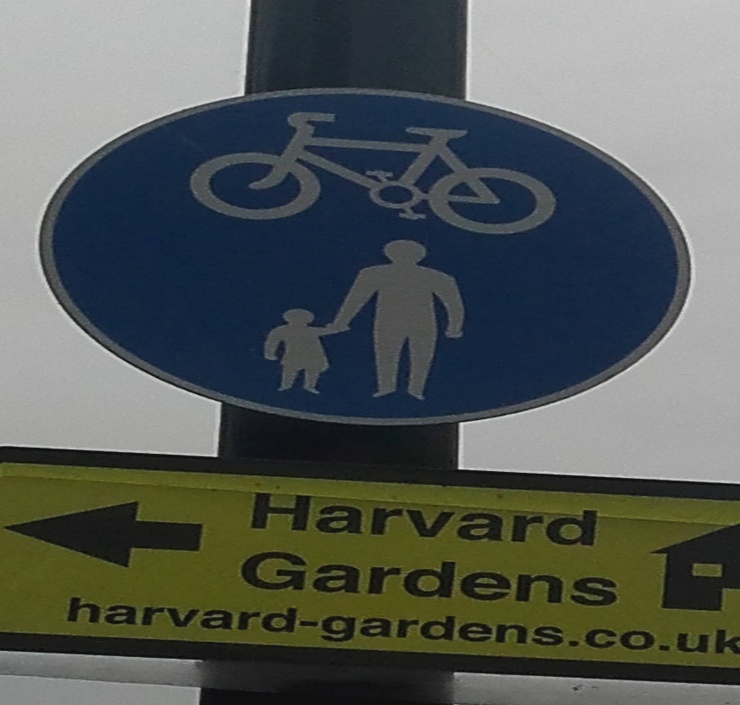 wow
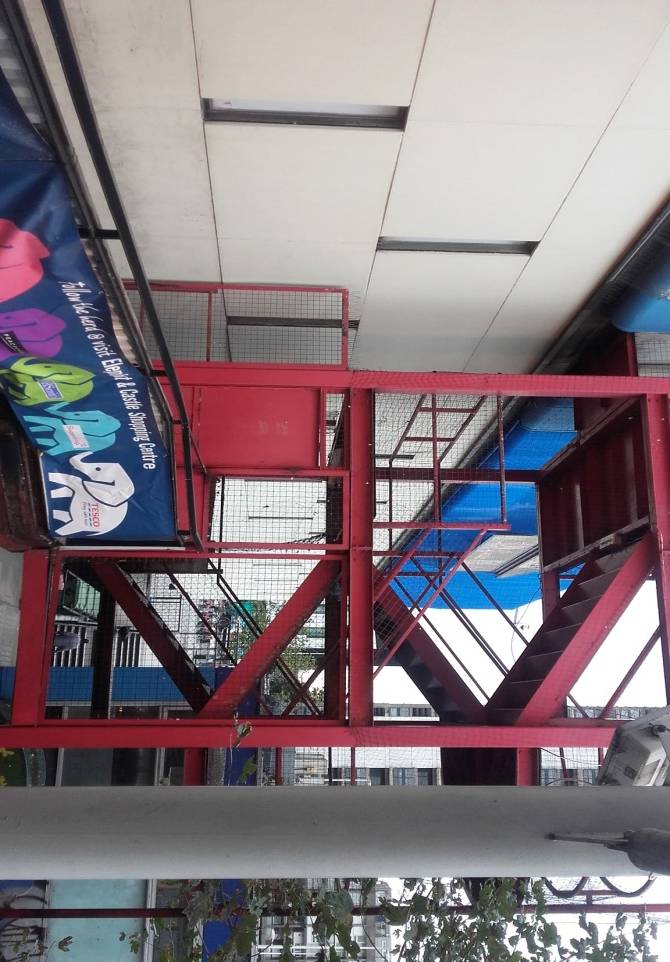 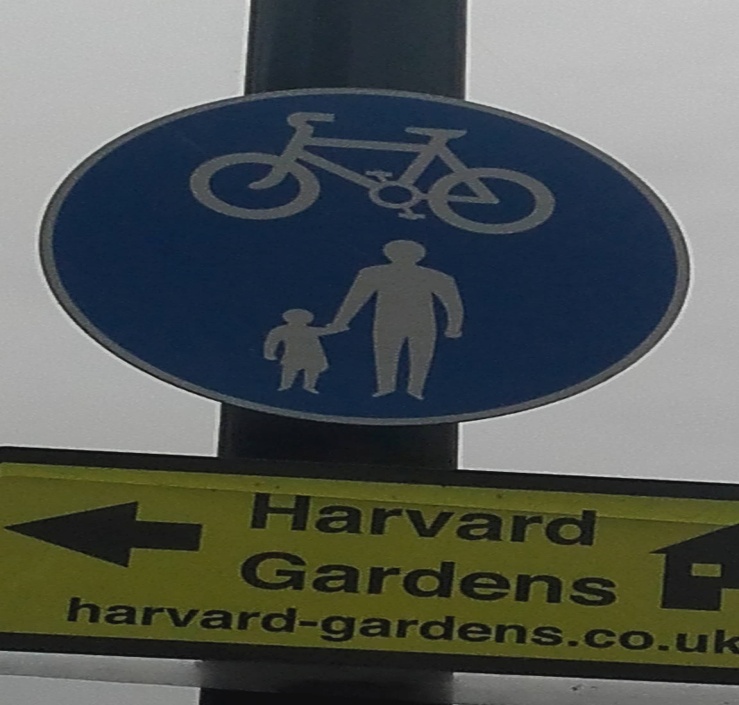 Drama
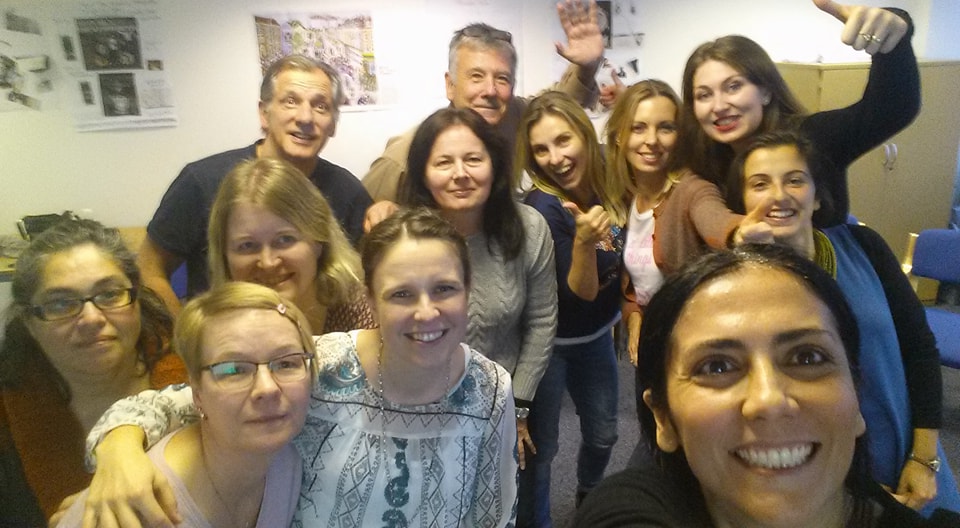 Animation
Πρώτα το σενάριο
Μετά φωτογράφηση
… και το τελικό αποτέλεσμα
Η ζωγραφική στη διδασκαλία
Περιγράψτε και ζωγραφίστε
Και μια έξτρα διδασκαλία γι τον σχολικό εκφοβισμό
Πήραμε τα πτυχία μας!!!!